Hall C Super High Momentum Spectrometer(SHMS) StatusJanuary 2011 Hall C Users meeting
Paul Brindza
January 14, 2011
SHMS status
Superconducting(SC) Magnet Status
SC Magnet JLAB Components status
Support Structure/Shield House status
Hall C infrastructure status
Installation Planning
Conclusions
SHMS 11GeV/c
SHMS SC Magnet Status
Q1 SC Magnet JLAB Cold Iron Design ( clone of HMS Q1)
11 GeV/c performance
7.9 T/M Gradient
40 cm warm bore
1.86 M EFL
14.75 (T/M)M Int. Grad.
398 KJ Stored Energy
25 % design margin
SC is SSC outer
SHMS Q1 Magnet Recent Activities at SMI
Q1 magnet in Final Design at SMI
Design Milestones completed
    D1,D2,D3,D5,D6,D7,D8,D9,D10,D12,D13
Fabrication Milestones Completed  F1,F2
SMI re-established in new Location
Conductor insulated
Cold mass components ordered
Winding tooling and coil form assembly underway
Coil winding spring 2011
Final Q1 Winding Tooling at SMI
Cast Coil end forms
Winding tooling & turntable
HB SC Magnet Cutaway shown with HMS Q1
Superferric “C” magnet
2.6 Tesla
35cm x 36cm bore
0.75 M EFL
1.93 TM
19 % design margin
220 KJ stored Energy
SC is SSC outer
HB Magnet Recent Activities
HB Contract Awarded to MSU.NSCL June 2010
Preliminary Design Review held Aug 2010
PDR Report Received Sept 2010
Contract MS achieved D1,D2,F1,F4,F6,F7
Design, analysis and engineering underway
Coil winding complete
Preparations for cold coil testing underway
Coil #2 winding at MSU completed Nov 2010
Q2/Q3 SC Cosine(2Θ)MagnetsCryostable design
Q2 11.8 T/M SC Quad
60 cm. warm bore
1.64 M EFL
10 % TEST margin
7.6 MJ stored Energy
Q3 identical to Q2 but runs at 7.9 T/M
Uses same conductor as dipole(Cu + SSC outer)
SHMS Q2Q3 Quad Recent Activities
Q2Q3 Rebid Offers received June 2010
Tech Evaluation completed Sept 2010
 Best and Final Offers Dec 2010
No Technical exceptions or issues
Delivery in 36 months
Awarded to Sigma Phi in Dec 2010
SHMS SC Dipole
3.86 Tesla Cosine(Θ)dipole
60 cm warm bore
2.85 M EFL
11.2 TM Integral B.dL
10 % TEST margin
13.7 MJ stored Energy
4800 A/cm^2
11 GeV/c
SHMS Dipole Recent Activities
Dipole rebid offers received May 2010
Tech Evaluation completed Aug 2010
Best & Final Offers received Sept 2010
Awarded to Sigma Phi Oct 2010
Delivery in 31 months
Preliminary Design Review held Dec 2010
Relocated CCR
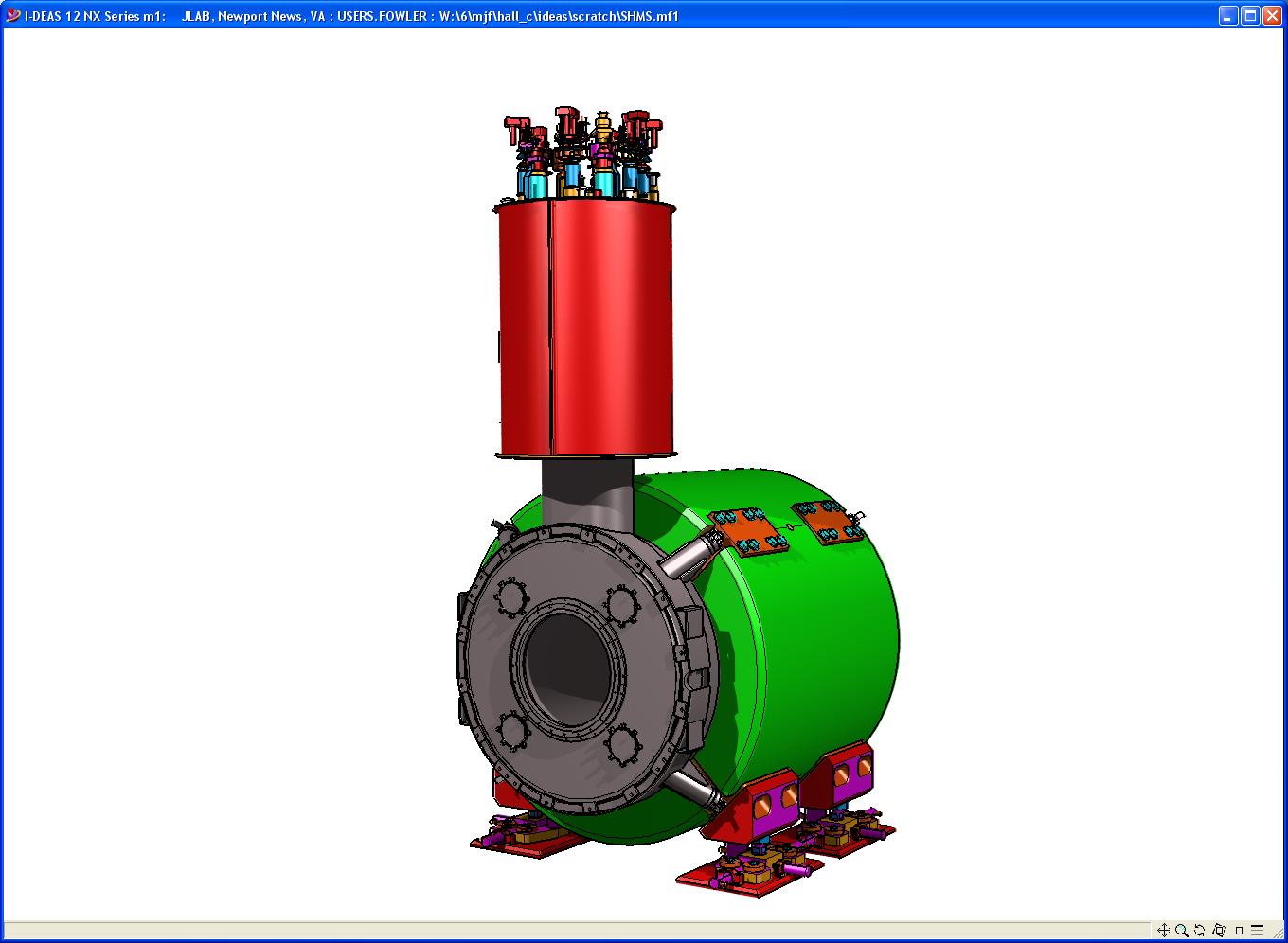 SHMS SC Magnet System Plan
Magnet Control System JLAB
PLC rack complete
HB rack complete
Q1Q2Q3Dip Racks complete
Cryogenic ControlReservoir
Awarded Meyer Tool
1st CCR delivered
DC Power System
Awarded Danfysik
Fixed Price Procurements
Q1 awarded SMI
HB awarded MSU
Dipole & Q2Q3  awarded Sigma Phi
Fab Magnets
Q1 underway
HB underway
Q2Q3 & Dipole Underway
On Site Integration & Assembly
Acceptance Testing
Ship to JLAB
Conductor Processing
HB & Q1 complete
Q23D extrusion(FMM)Done
Wave soldering(AESS) Underway
Magnet Support & Alignment
Bid Jan 2011
Warm Iron Yoke
Bid Jan 2011
Testing at BNL Complete
SC Cable (SSC surplus)
1/14/2011
2010 Lehman Review
15
JLAB Supplied Magnet components
Magnet Components
Cryo-Reservoir Article 1
Installed  and tested
on Hall D Solenoid
Burnout  Resistant Current Leads
Cryo Reservoirs for HB and Q1
SHMS Dipole and Q2Q3 Superconductor fabrication
Copper channel at FMM
Wave soldering at AESS
Magnet Components (Aug 2010)
HB Magnet Control Rack(2010)
SHMS PLC Control Rack(2010)
SHMS Control RacksQ1,Q2,Q3,Dipole Jan 2011
Magnet ComponentsDC power system
5000 A Danfysik schematic
Typical Danfysik System 8000
DC system cabinet
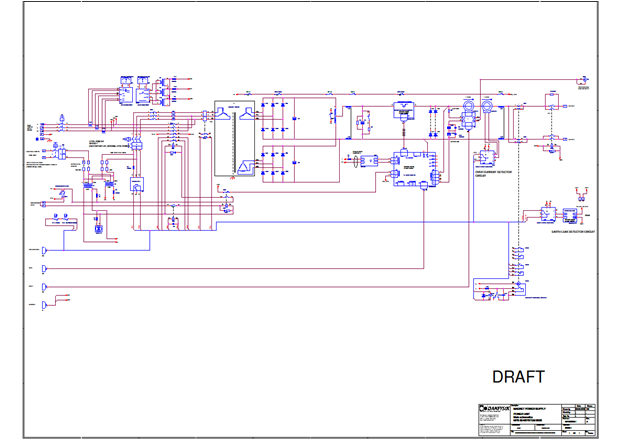 Isometric View SHMS Structurewith load locations
FSW
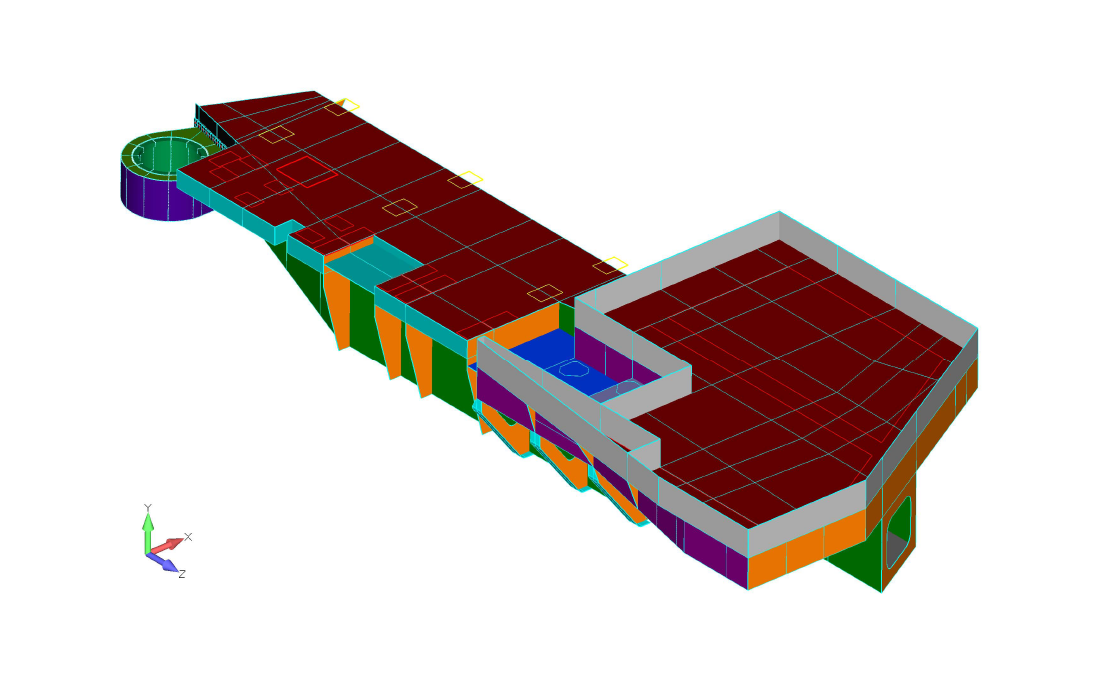 Utility Platform Leg (6 places)
Q1 (4 pl.)
Horizontal Bender (3 Pl.)
Q2 (4 pl.)
Q3 (4 pl.)
Dipole (4 pl.)
Shield Hut
SHMS Structure Isometric Skeleton View
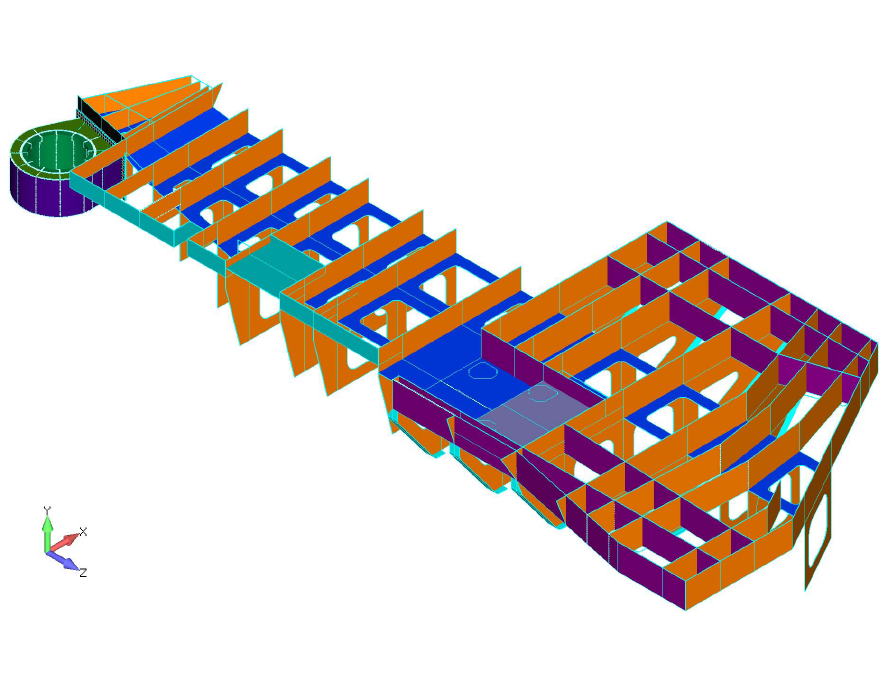 Following items hidden to show internal structure:
Top, side and bottom Plates 
Shield hut upper web
Load patches
Support Structure/Shield House Status
Double Bogey 3D ModelAwaiting Funds/ Bid Oct 1, 2011
Dbl Bogey Model
DBL bogey drawing
Bearing housing/pivot sectionOut to bid Jan 2011/award April 2011
SHMS Infrastructure
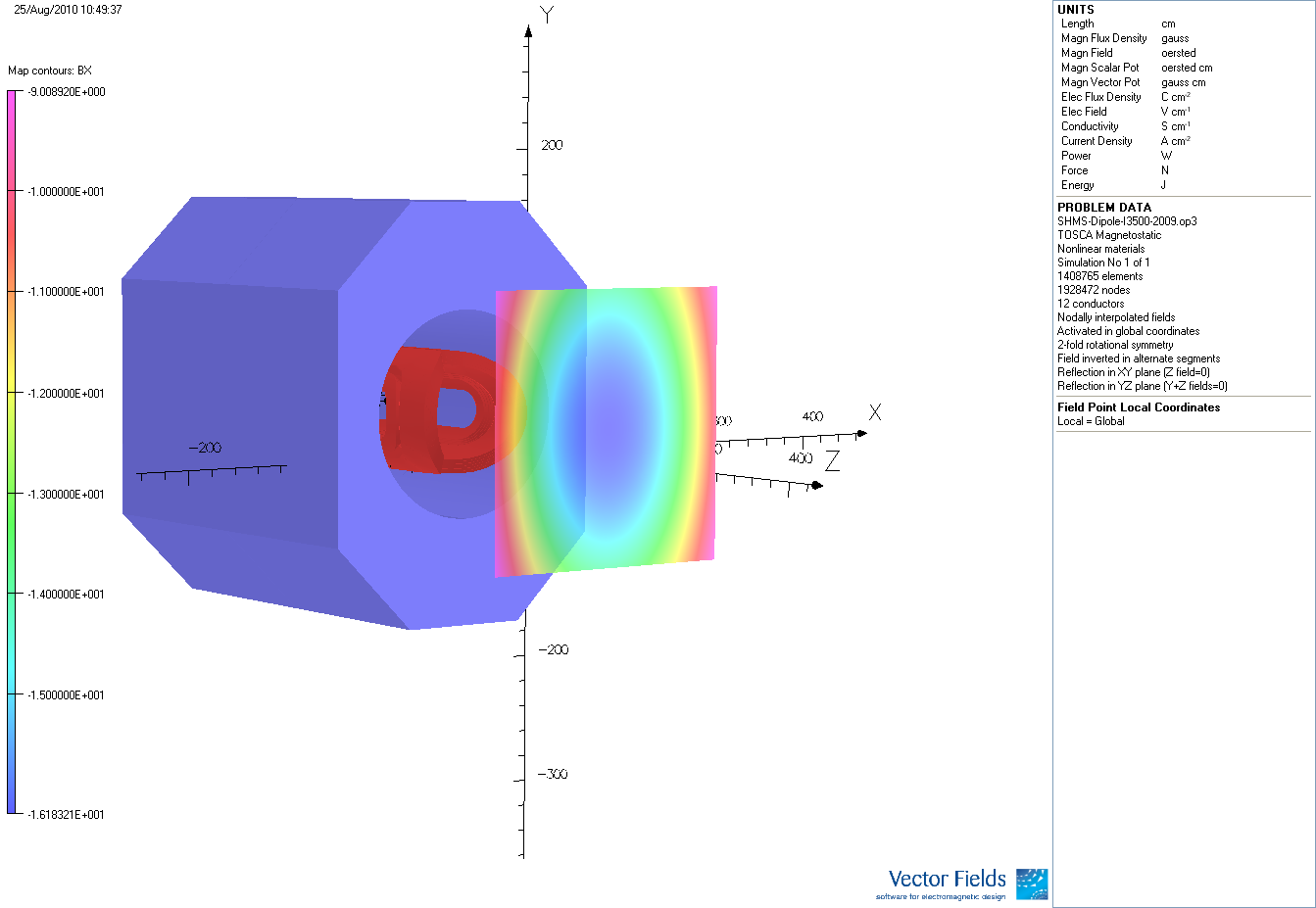 Field at Cerenkov , no clamp, Bx (-9 to -16 gauss)
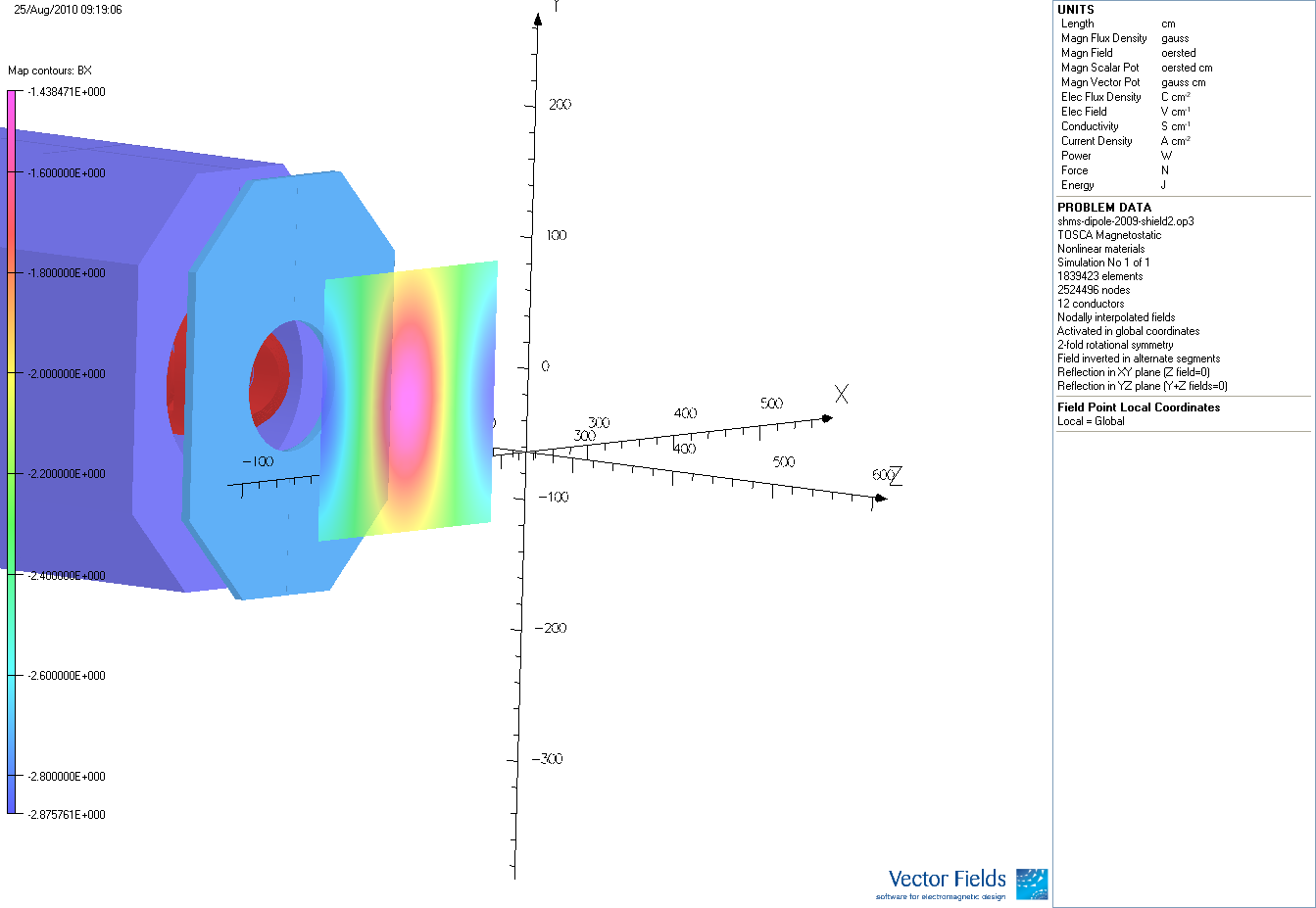 Field at Cerenkov PMT with Clamp Bx(-1.4 to 2.8 gauss)
Transfer Line and U-Tubes
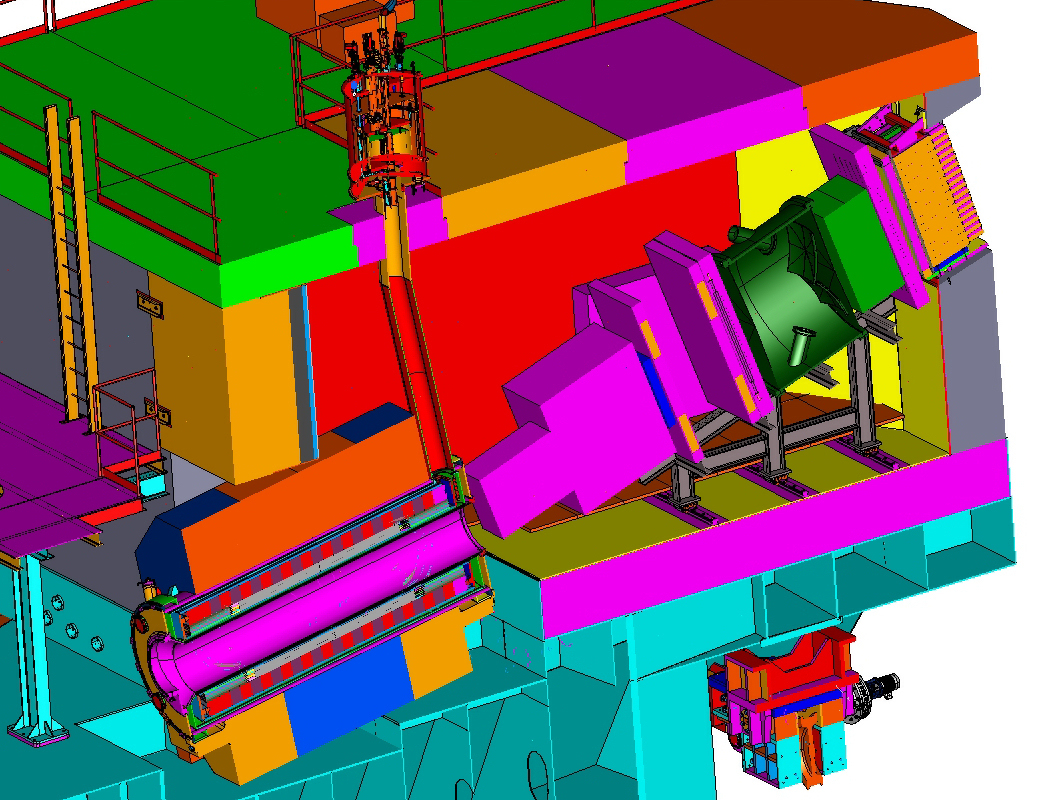 Small plug block around Cryocan 
When installing removable roof blocks Can not hit or move
Section View
SHMS Shielding
Use B4C loaded concrete on high rate sides
    where thick Boron (5-7 inches) required
Use B4C loaded “counter top material” where “thin” B4C is required ~ ½ inch
Use light weight concrete for Shield House with recycled plastic(20% by volume) added to enhance Neutron thermalazation & save weight
All three shielding systems are the subject of patent disclosures
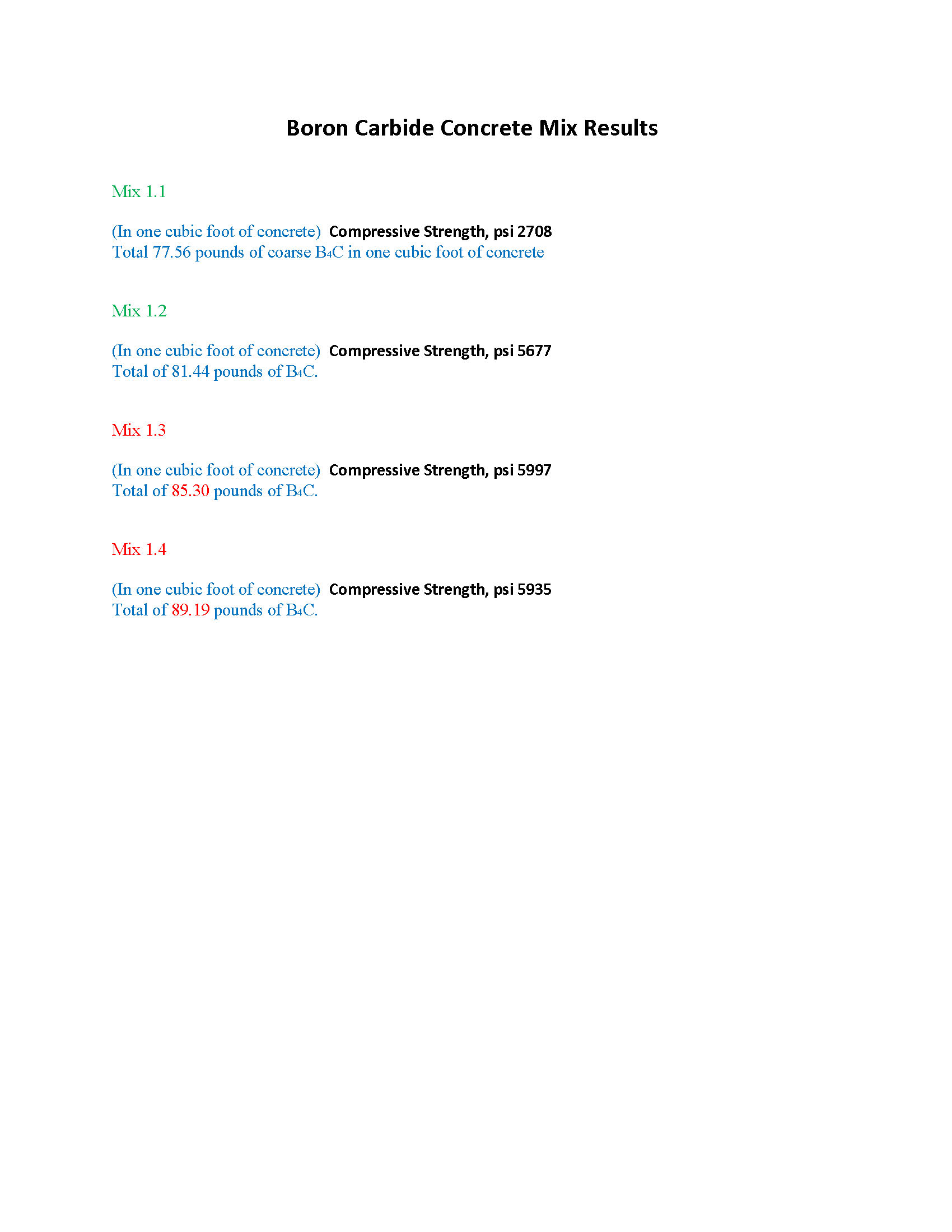 Boron Carbide Concrete Mix Results (mix can be pumped from a truck)
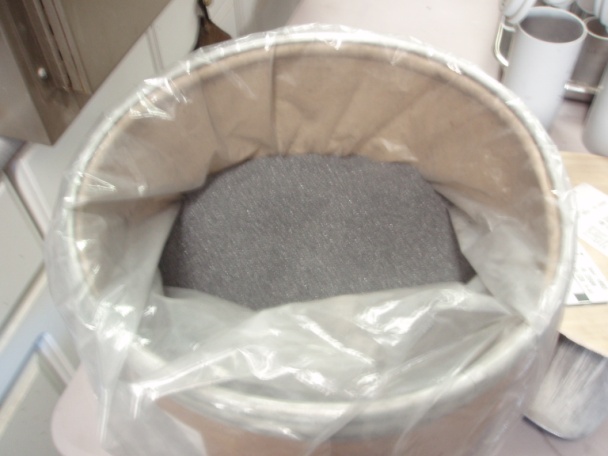 (Or 1.24 g/cc)
(Or 1.30 g/cc)
Boron Carbide Powder
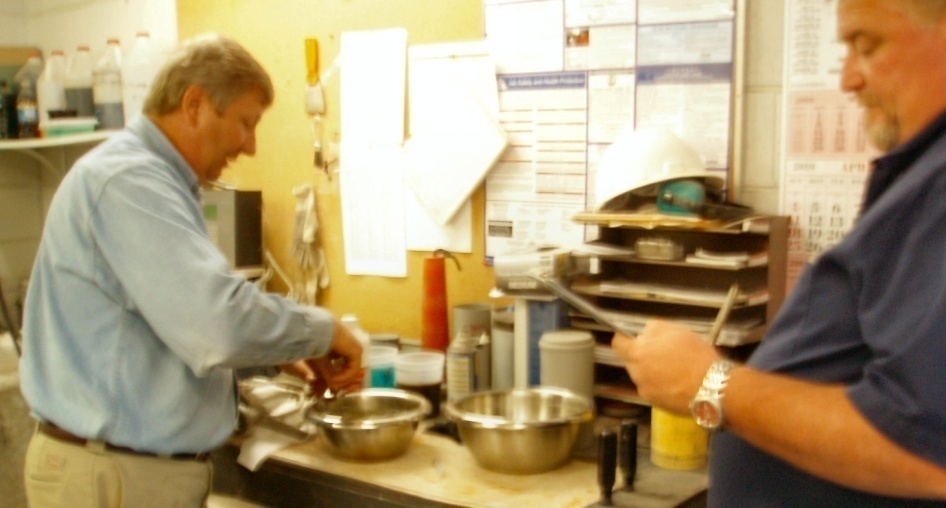 (Or 1.36 g/cc)
(Or 1.42 g/cc)
Note compared to
Boron Carbide Dry Powder Packing
Max dry pack density 1.44 g/cc
JLAB Max dry pack density 1.31 g/cc
Measuring / Recording
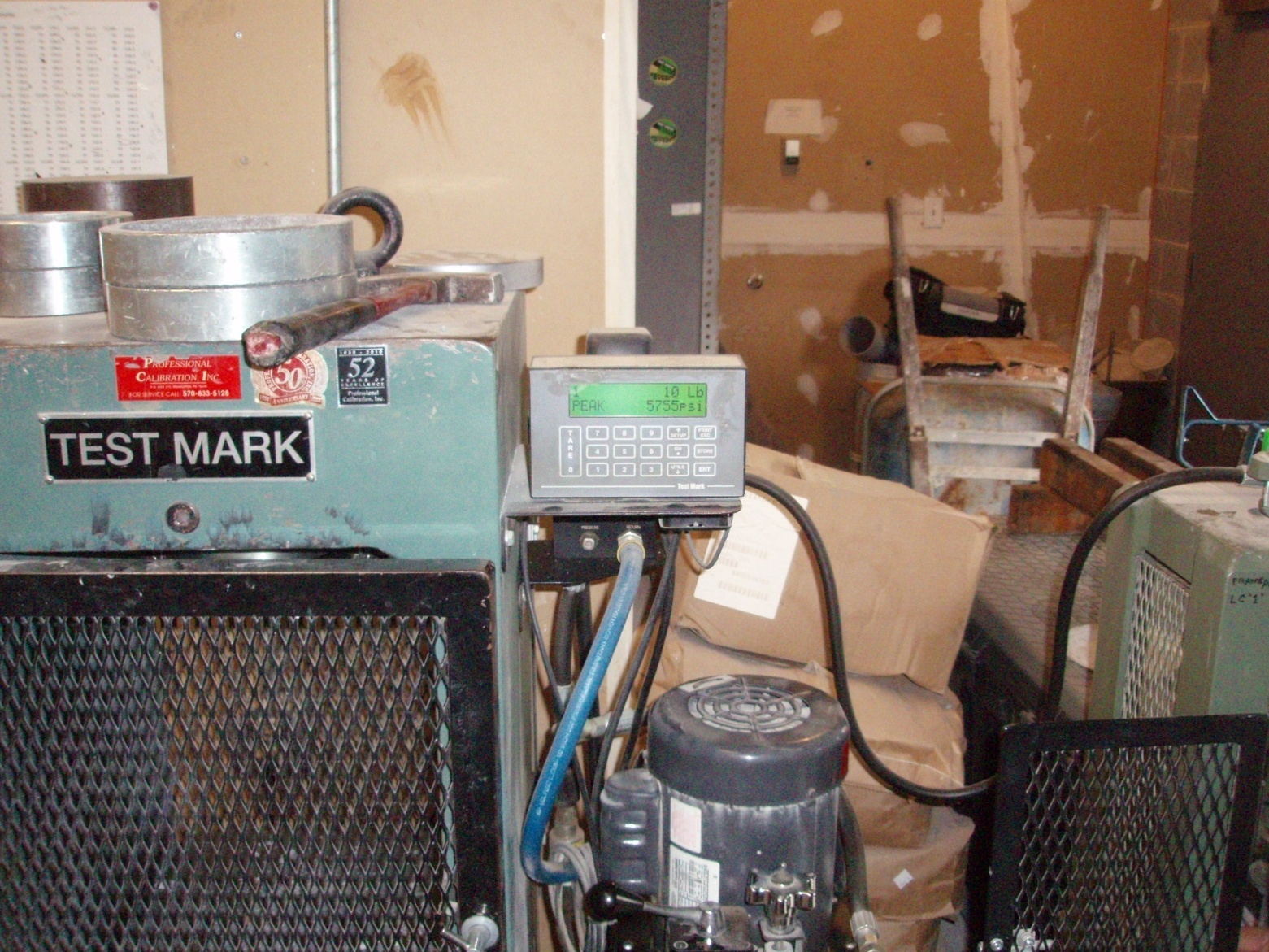 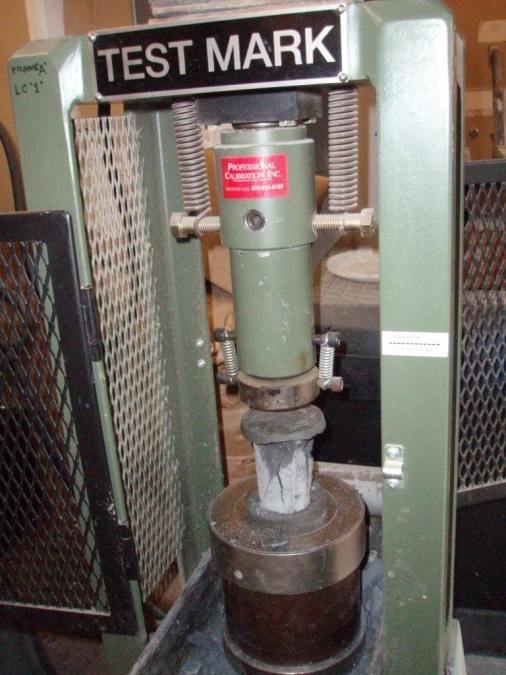 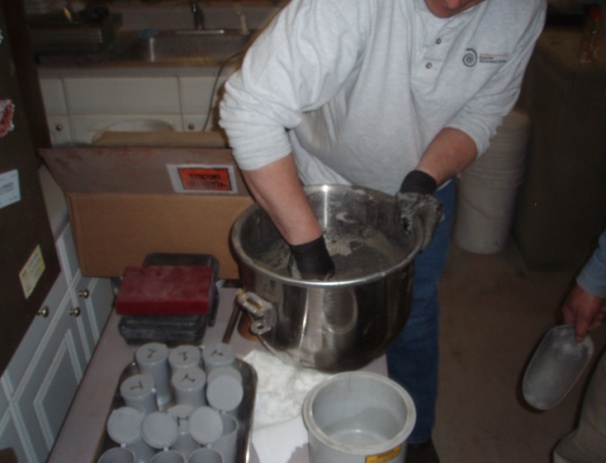 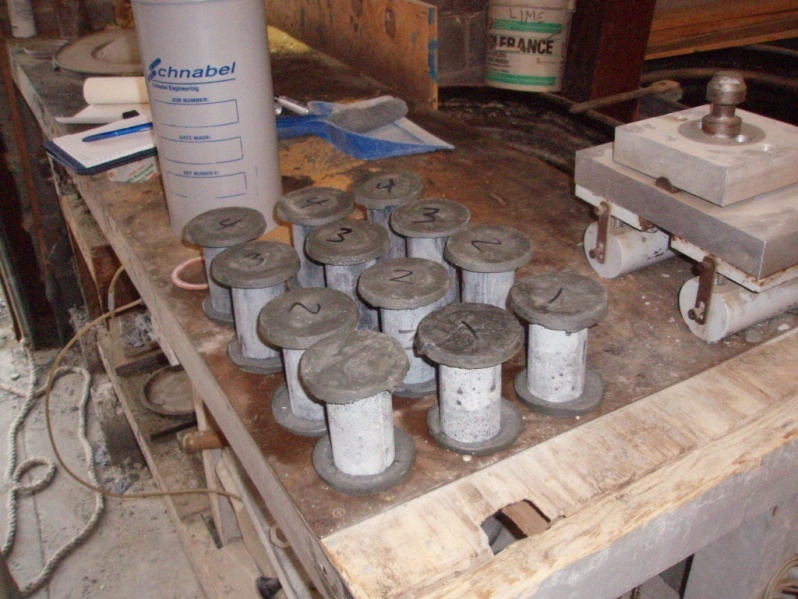 Mixing / Checking
(also used a power mixer)
Different Samples /Mixes
Measuring / Breaking
B4C Shielding Panels  Bert Metzger and Marble Impressions
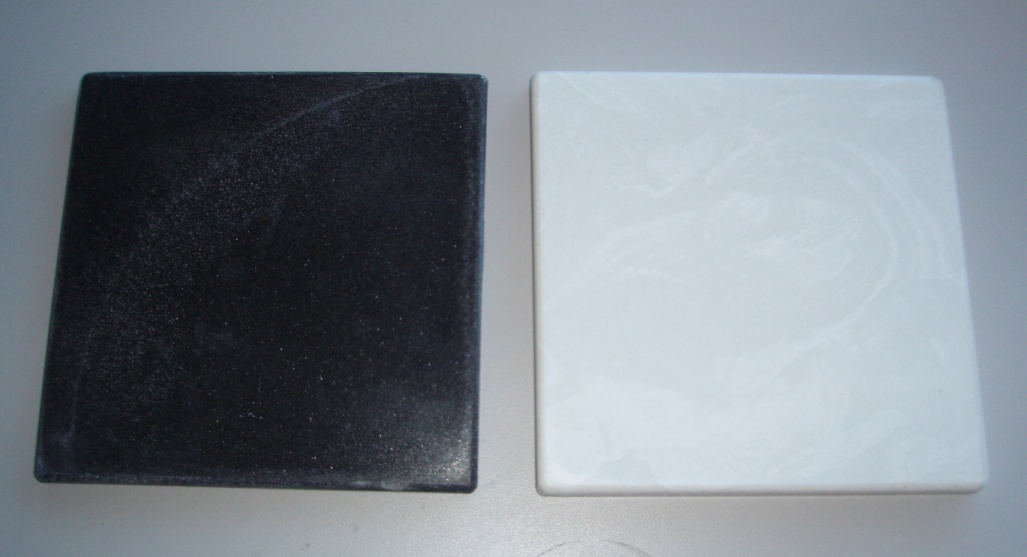 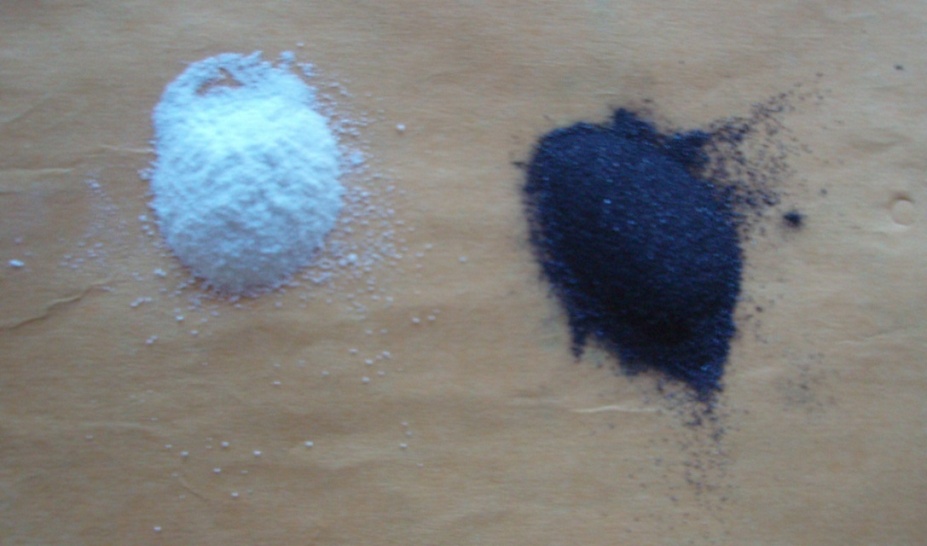 B4C
Calcium Carbonate
Cultured Marble counter tops are made with
POLYLITE (the glue) NOROX (The Hardener)
And 60% Calcium Carbonate (the marble filler material)

Replaced the Calcium Carbonate with 60% B4C
(particle size is about the same)
Panels can be made at any counter top maker
B4C Sample
Cultured marble
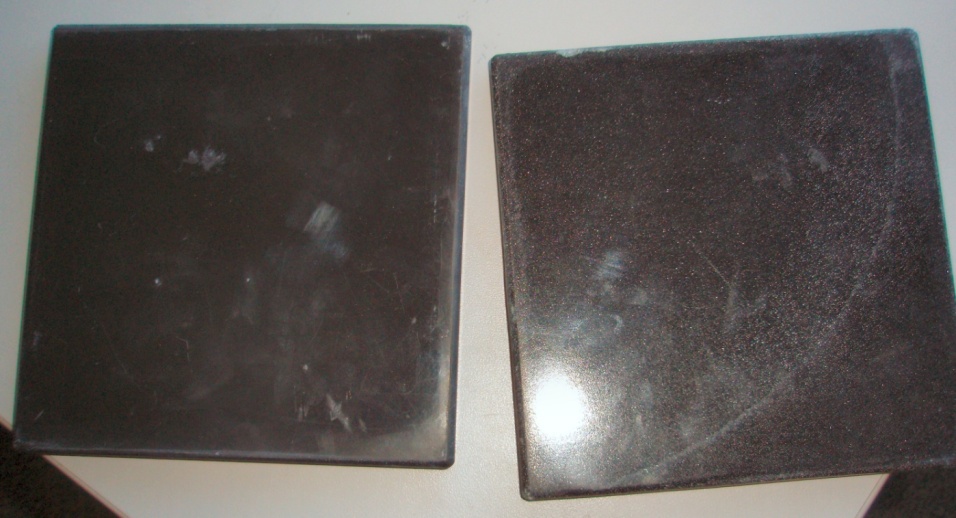 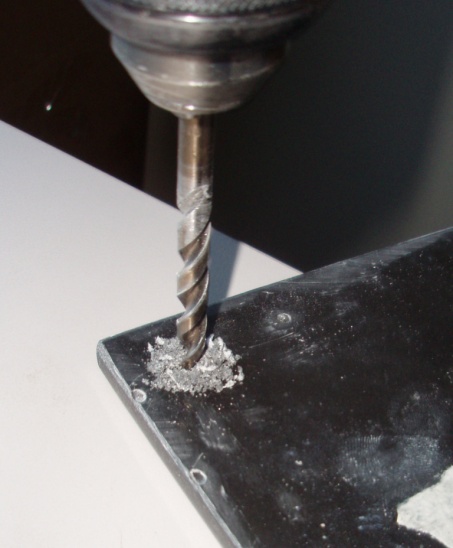 B4C Samples
Three B4C Samples were made by weight 6" x 6" x 3/8" 1_Fine B4C                                             (60% B4C 40% Resin) 
2_Course B4C                                         (60% B4C 40% Resin) 
3_Course and Fine B4C (50/50 mix)       (60% B4C 40% Resin)
Light weight concrete testing4400 psi at 56 days
Installation planning
Qweak experiment occupies much of Hall C
Legacy equipment remains in Hall
    (SOS, HKS, parts of G0,….)
Space must be cleared for SHMS assembly
Cryogenic system must be restarted
HMS must be re-cooled for early testing of SHMS components & commissioned for 11 GeV Physics
Photo of Hall C with Qweak
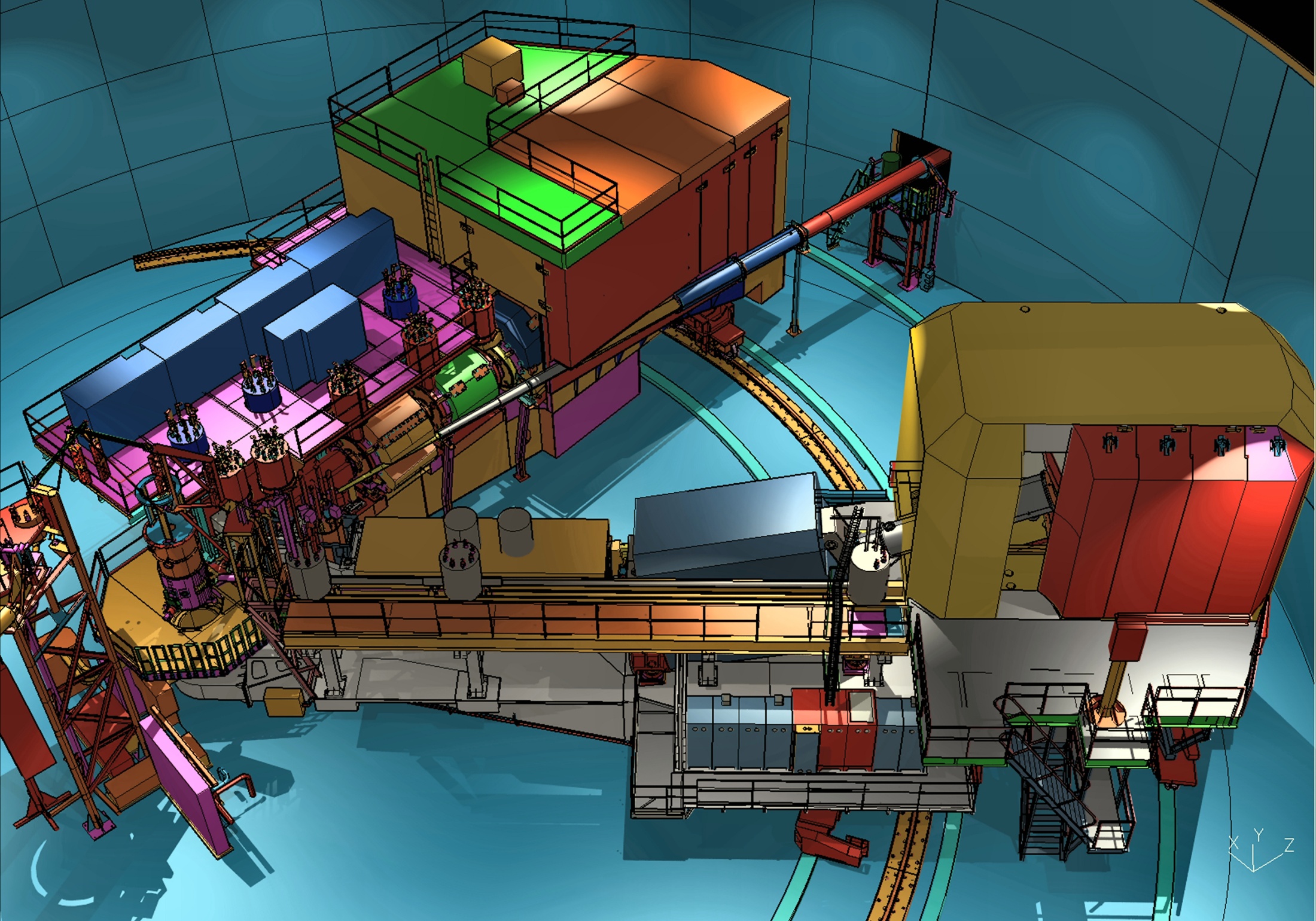 SHMS Spectrometer
11 GeV/c   ca 2014
HMS Spectrometer 7.3 GeV/c  ca 1994
1/14/2011
2010 Lehman Review
39
Hall C at end of Qweak Experiment May 2012
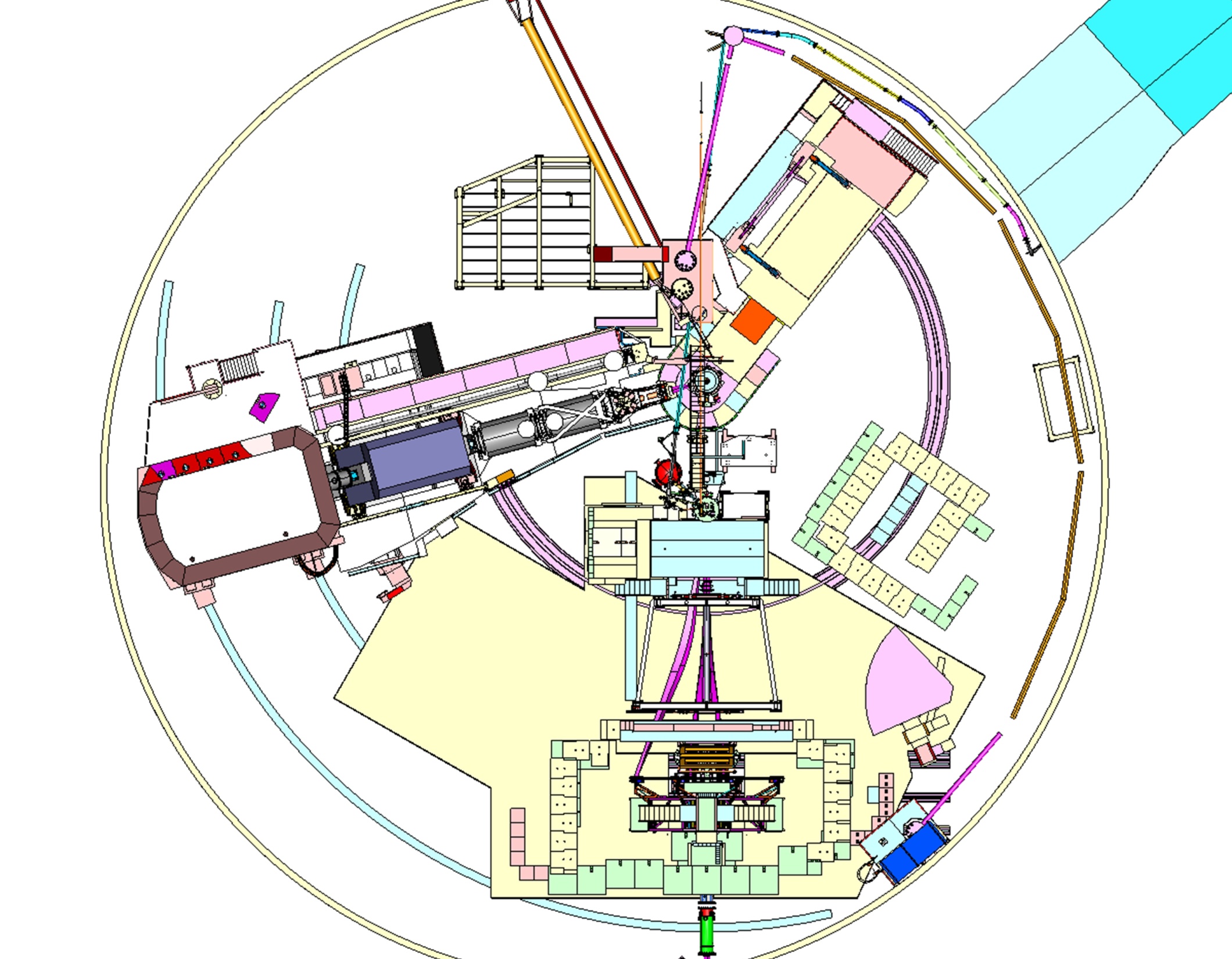 DC Supplies

Target equipment

HMS Spectrometer
Remove SOS Spectrometer

Remove Qweak Experiment

Remove HKS Spectrometer

Remove G0 Cryo
SHMS Installation Planned Start Aug 2012
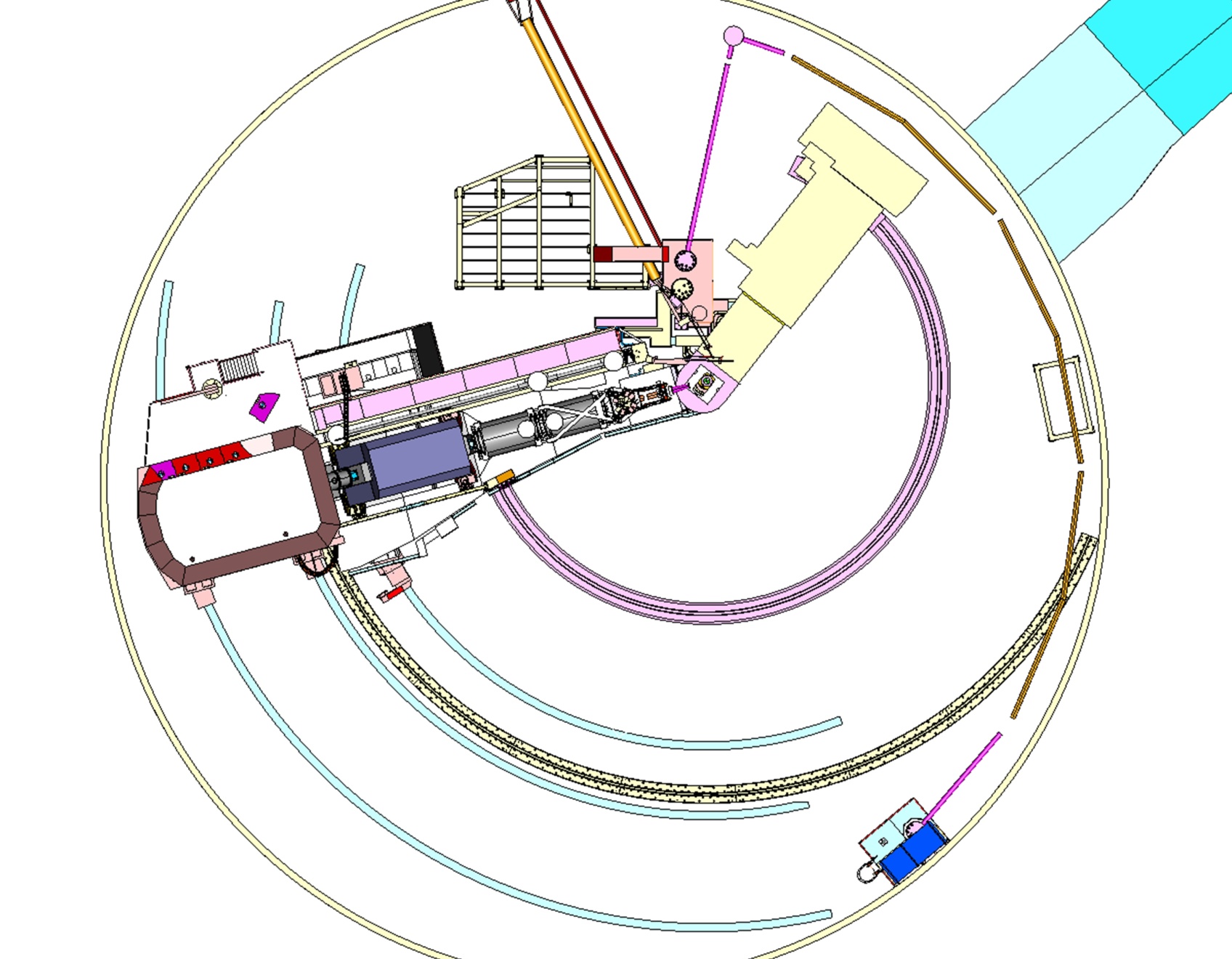 First SHMS Activity is  SHMS Rail Installation15-Aug-2012
SHMS Structure DeliveryStart of SHMS Assembly
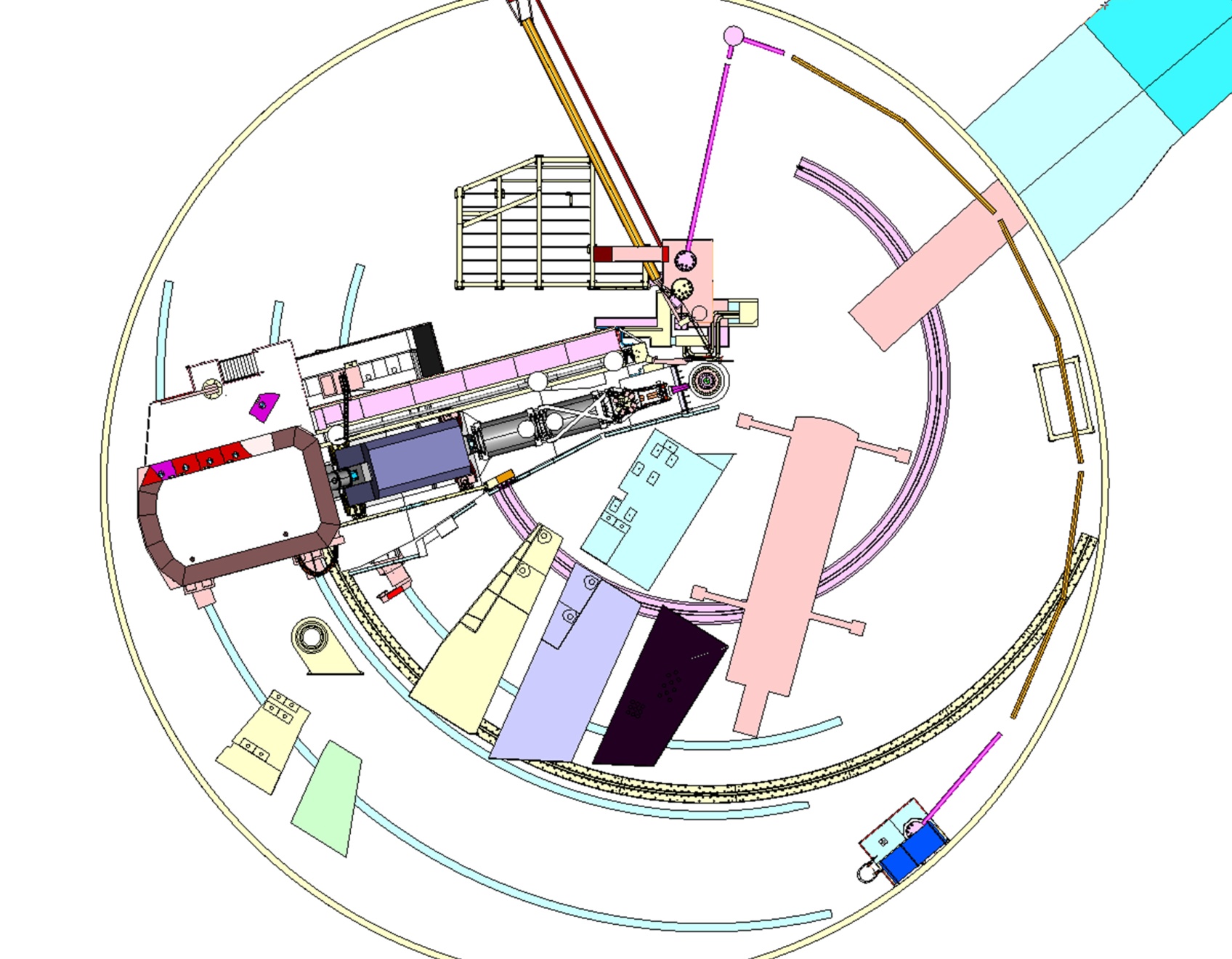 Transport SHMS Structure parts into Hall Sept 2012
18 wheeler
150 Ton road crane
SHMS Steel Structure components
Dipole Installation June 2013Detector Installation starts after Dipole test Aug 2013
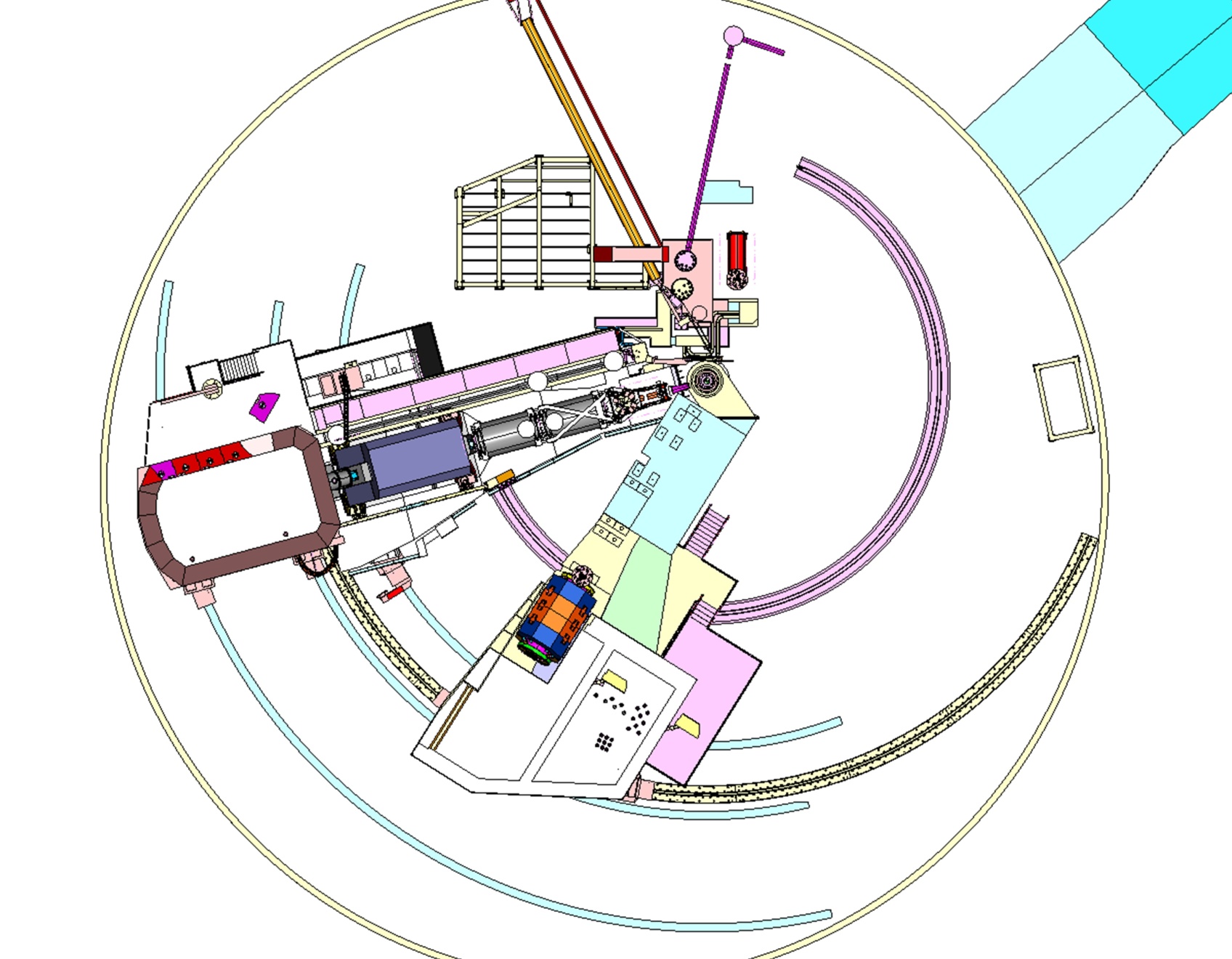 Install DipoleJune 13-July 13, 2013

SHMS Dipole components are designed to be less than 20 tons!
Magnet Parts lay down area
Warm yoke and Cryostat
SHMS at end of Installation Summer 2014
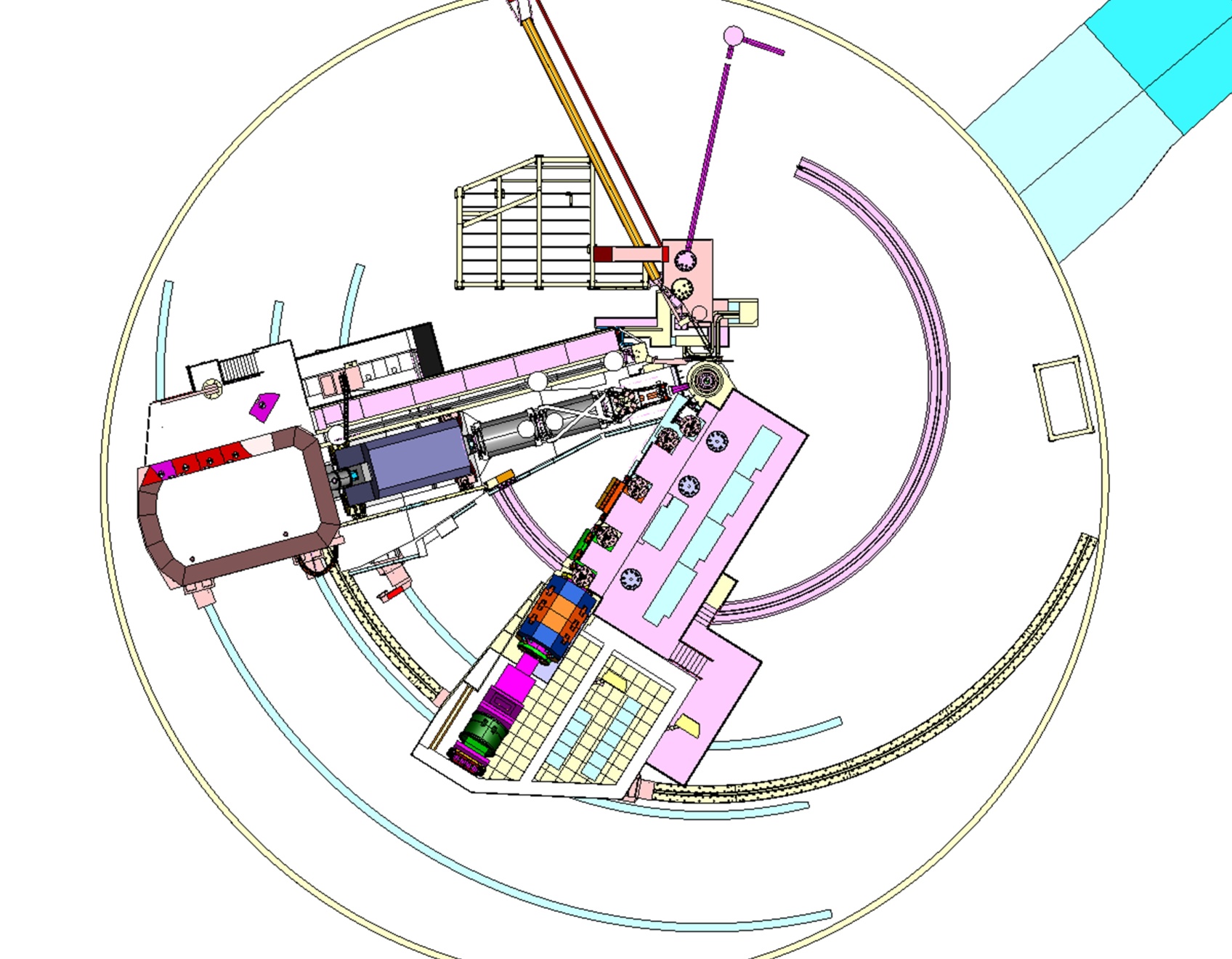 Conclusions
SHMS Super Conducting Magnets all awarded to excellent contractors at good prices
SHMS Magnet components by JLAB all awarded except yoke steel-Out to bid Jan/Award Apr 2011
SHMS Support Structure Excellent Progress 
     rail&bases-bogeys&wheels-pivot section all out to bid
Hall C Infrastructure- SHMS cryo system bidding started
Advanced SHMS Installation planning underway
SOS Removal is critical path for SHMS Assembly